Группа 3к.3 «Непоседы»(средний возраст)2019-2020уч. годВоспитатели: Кочнева Л.В., Боброва Н.В.
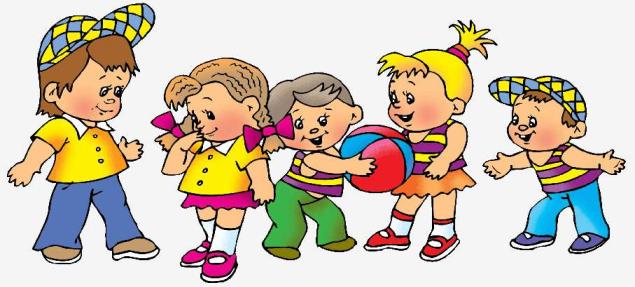 Характеристика группы:

Программа «Развитие». Авторы: Л.А. Венгер, О.М. Дьяченко, Н.С. Варенцова и др.
Программа «От рождения до школы» под ред. Н.Е. Вераксы, Т.С. Комаровой, М.А. Васильевой.
Возраст детей: 4-5 лет.
Списочный состав: на начало учебного года- 25 детей (девочек – 12, мальчиков - 13); на конец года- 22 ребенка (девочек - 10; мальчиков - 12).
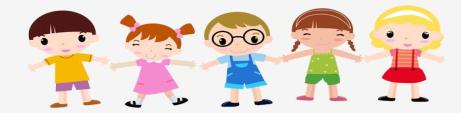 Посещаемость детейза сентябрь - май
Показатель заболеваемости воспитанников
Уровень освоения ООП ДОУ
НАЧАЛО УЧЕБНОГО ГОДА                                                                       КОНЕЦ УЧЕБНОГО ГОДА
Итоги мониторинга на конец учебного года показали, что уровень детского развития по сравнению с началом года значительно повысился.
Совершенствование и пополнение РППС в группе
В 2019-2020 учебном году в группе были пополнены все центры с учетом возрастных особенностей детей среднего возраста. 
Были оформлены центры: нравственно-патриотического воспитания, психологической разгрузки, пожарной безопасности, по ППД. А также создан мини-музей декоративного искусства.
 В этом учебном году проходили смотры -  конкурсы:
«Готовность групп к началу нового учебного года» – 1место; 
«Лучший уголок нравственно - патриотического воспитания» - 1 место;
«Лучшее оформление группы к Новому году» – 1место.
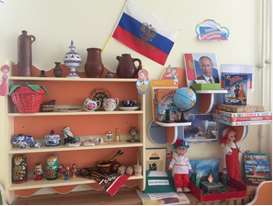 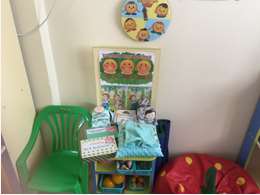 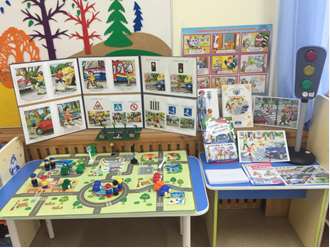 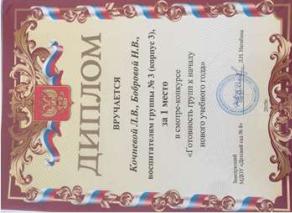 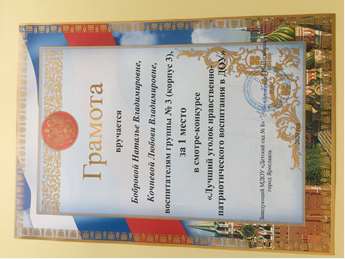 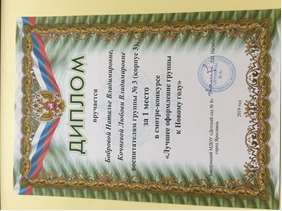 Взаимодействие с родителями
В течение учебного года была проведена следующая работа с родителями:
Родительские собрания: 
«Возрастные особенности детей 3-4 лет»; 
«Забота о здоровье ребенка»
 Консультации на различные темы, индивидуальные беседы, анкетирование, памятки, папки-передвижки по лексическим темам недели.
 Стенгазеты: «Воспоминание о лете»; «Лучшая мама на свете»; «Поздравляем папу».
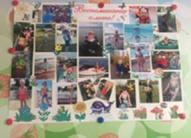 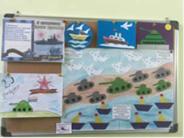 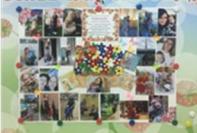 Выставки совместных работ: «Дары осени»; «Новогодняя 
игрушка»; «ППБ»; «ППД».





Совместное мероприятие, посвященное празднику «День Матери».
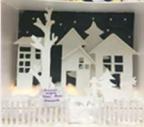 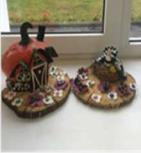 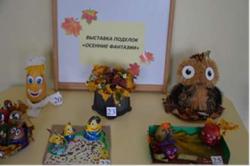 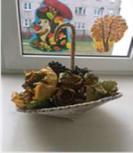 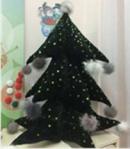 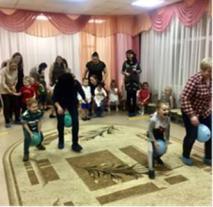 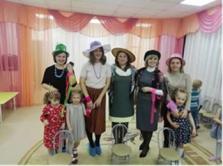 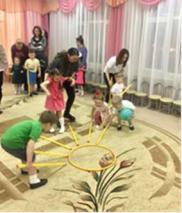 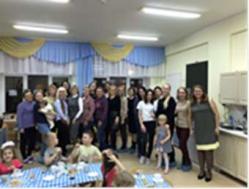 Тематические выставки






  День открытых дверей
Открытый показ непосредственно образовательной деятельности
по ФЭМП на тему «Образование числа пять» (Кочнева Л.В.);
по художественно-эстетическому развитию «Новоселье у домовенка Кузи» (Боброва Н.В.).
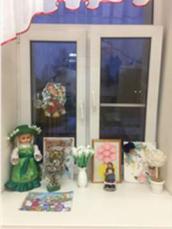 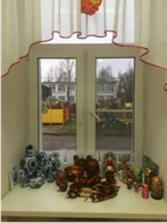 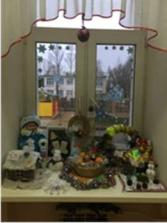 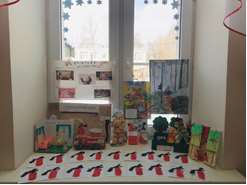 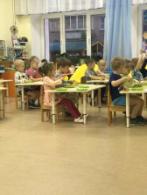 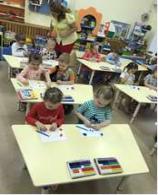 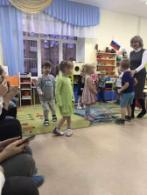 Участие в мероприятиях
- Дети: Матвеев Кирилл принял участие во Всероссийской викторине «Домашние животные» (Диплом - 2место);
- Семья Лавровых участие  в экологическом конкурсе « Птичку жалко» (Грамота за участие).
- Семья Камалтыновых в городском конкурсе новогодних игрушек «Ярёлка» (Свидетельство участника).
- Воспитатели: Н.В. Боброва и Л.В. Кочнева приняли участие  в экологическом конкурсе « Птичку жалко» (Грамота за участие);
- В городском конкурсе новогодних игрушек «Ярёлка» (Свидетельство участника);
- В районном конкурсе масленичных кукол 
«Масленица – 2020» (Благодарность за участие);
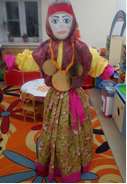 - В городском конкурсе творческих работ «Народная игрушка».  Название работы: «Барышня за чаепитием».
- Л.В. Кочнева приняла участие:
в Международном конкурсе 
«Осенняя кладовая», 
номинация: «Удивительный гербарий» (Диплом 1место);
- Во Всероссийском тестировании «ТоталТест» : «Дошкольная педагогика» (Диплом  I степени).
Н.В. Боброва приняла участие:
- в военно-патриотической викторине «Герои огненных лет» в рамках проекта «Педагогическая карусель». (Грамота участника);
- в Международном конкурсе «Осенняя кладовая», 
номинация: «Композиция из овощей» (Диплом 1место).
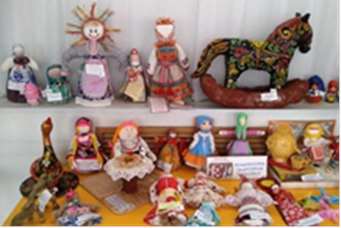 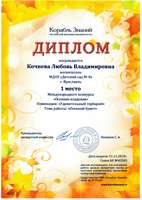 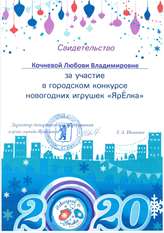 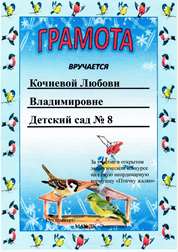 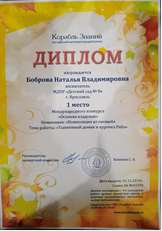 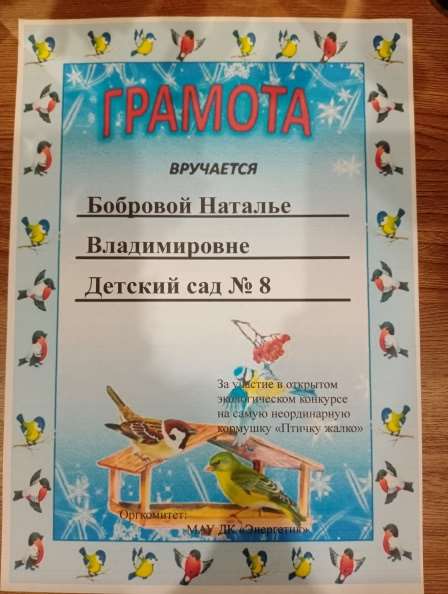 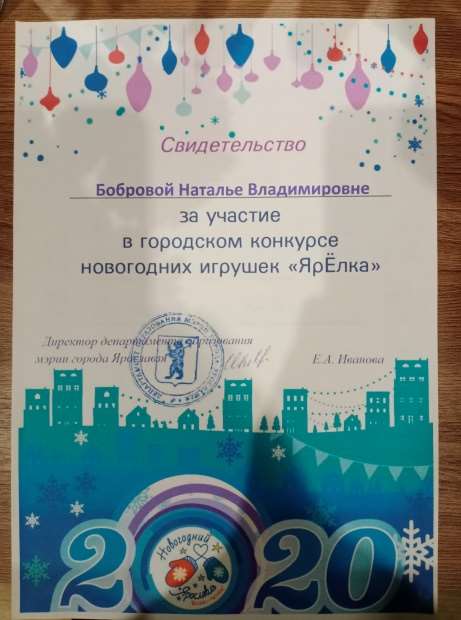 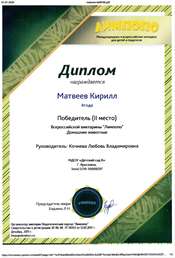 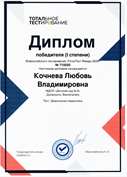 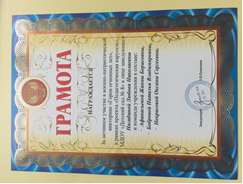 Участие в праздничных мероприятиях
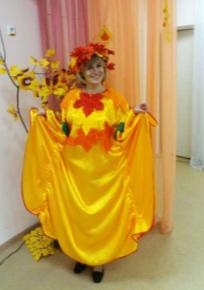 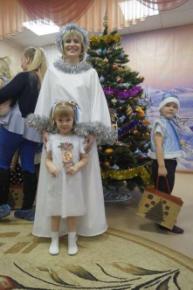 Праздник осени,
Новый год, 
День матери,
Масленица,
8 Марта.
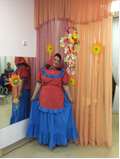 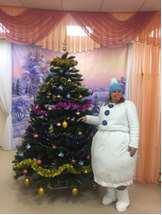 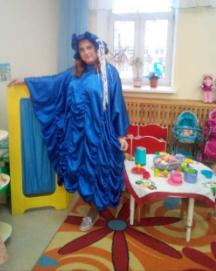 Интересные события в жизни группы
Дни рождения



  Праздники, развлечения
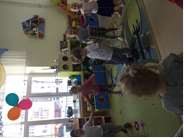 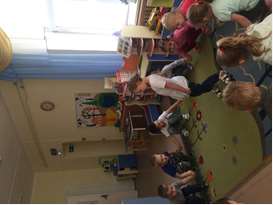 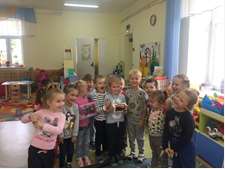 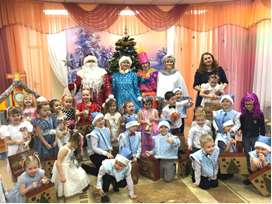 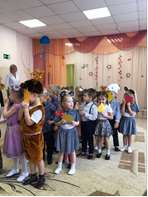 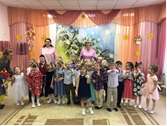 Прогулки





Масленица




Посещение библиотеки
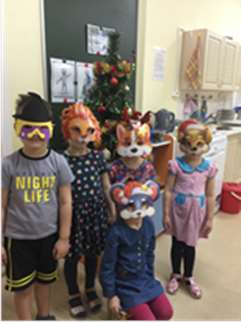 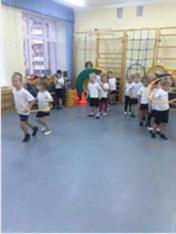 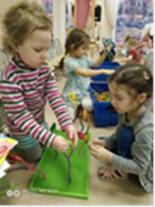 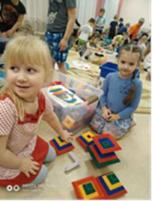 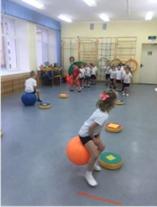 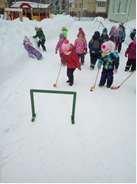 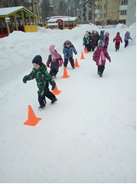 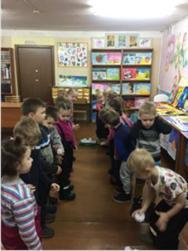 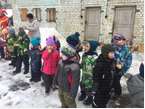 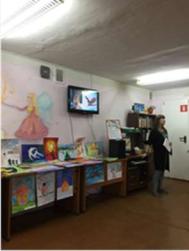 Тематические дни




Проект
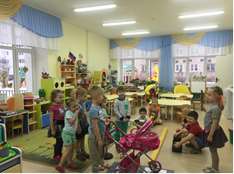 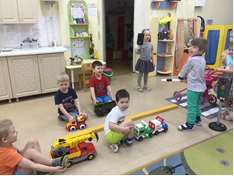 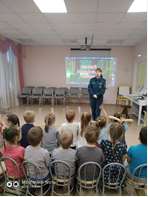 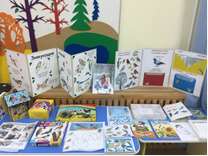 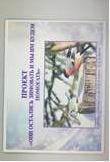 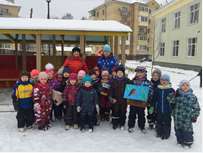 Разное
Наша группа приняла активное участие в акциях:
«Сдай макулатуру – спаси дерево»;
«Добрые крышечки».

В группе был организован 
«Зелёный огород на подоконнике» 


 Дистанционное обучение
   За период дистанционного обучения детям предлагались различные задания: упражнения на развитие речи, развивающие задания по математике, художественное творчество, интересные видео материалы. Дети с удовольствием выполняли все занимательные задания, с интересом творили, мастерили,  фантазировали и присылали нам фотоотчёт.
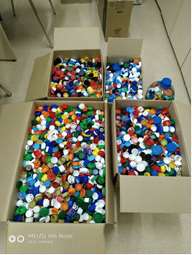 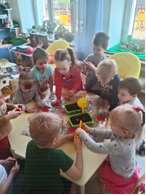 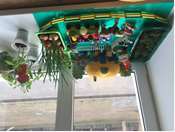 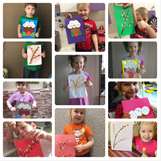 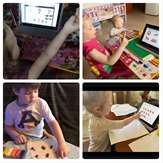 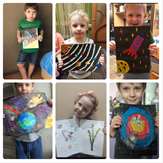 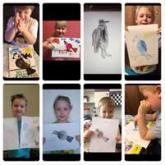 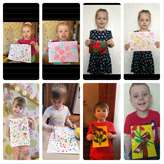 Самообразование
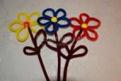 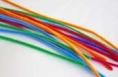 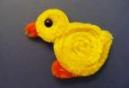 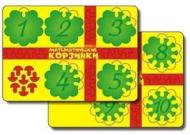 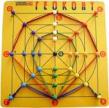 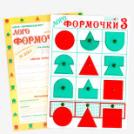 Повышение квалификации
«Инклюзивное образование детей с ограниченными возможностями здоровья в дошкольной образовательной организации» (Л.В. Кочнева,  Н.В. Боброва);
«Игровая технология интеллектуально-творческого развития детей, сказочные игры В.В. Воскобовича в условиях реализации ФГОС» (Л.В. Кочнева);
 Мастер-класс: «Рисование в нетрадиционной технике ЭБРУ»
(Л.В. Кочнева, Н.В. Боброва).
Перспективы на следующий год
На 2020 - 2021 учебный год намечены следующие задачи:
Продолжить целенаправленную работу с детьми по всем образовательным областям.
Продолжить работу по сохранению, укреплению физического и психического здоровья детей.
Обогащать РППС в соответствии возрасту детей 5-6 лет.
 Продолжить работу по реализации проекта: «Мой любимый город Ярославль».
Продолжать повышать свою профессиональную квалификацию и педагогическую компетентность. 
Поддерживать партнерские отношения между педагогами, детьми и родителями.
В целом считаем свою работу плодотворной!